"C:\Program Files (x86)\W-IE-NE-R\MUSEcontrol\MUSEcontrol.exe" USB 0x224
UPS for Hall D
During two month collected requirements for Hall D UPS
Included requirements from 
Dave Butler for CompactLogix
Requirements for network switches 
Requirements for motion controller for TAC
Requirement for solenoid (ControlLogix chassis and valves only)
Will require 62 Amps 
One option
2x 20Amps circuits on north side
2x 20Amps circuits on south side
Joe Beaufait will figure out how to run circuit 
Hall D will need 3KW of power for 20 minutes after power loss to park in a safe stage
I will send these requirements to Joe Beaufait Friday morning.
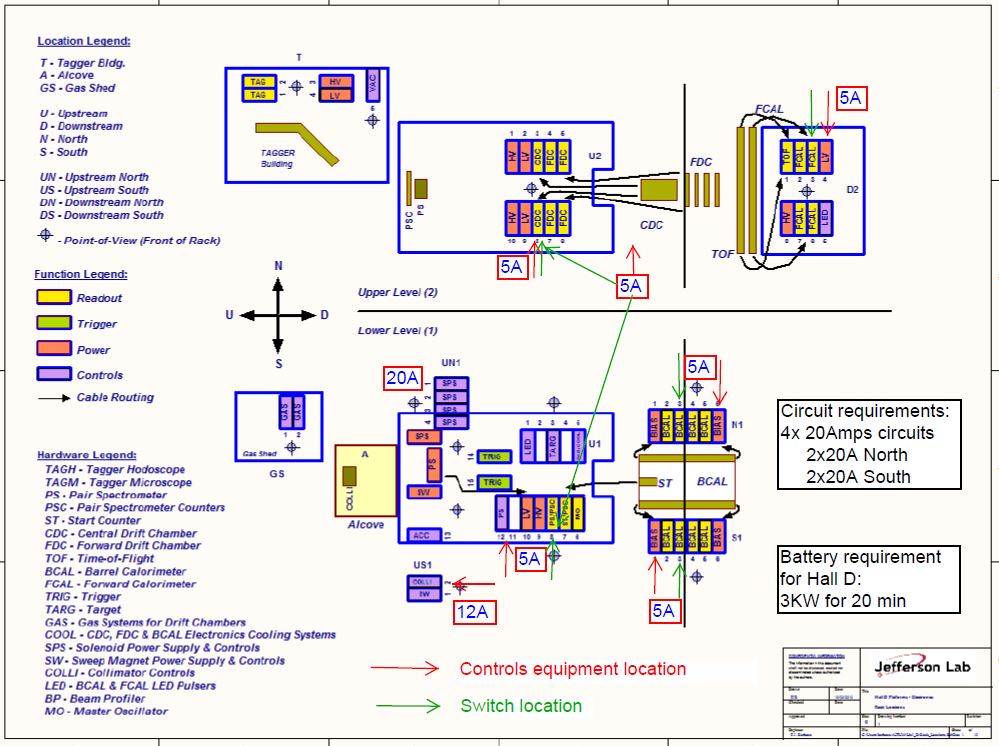